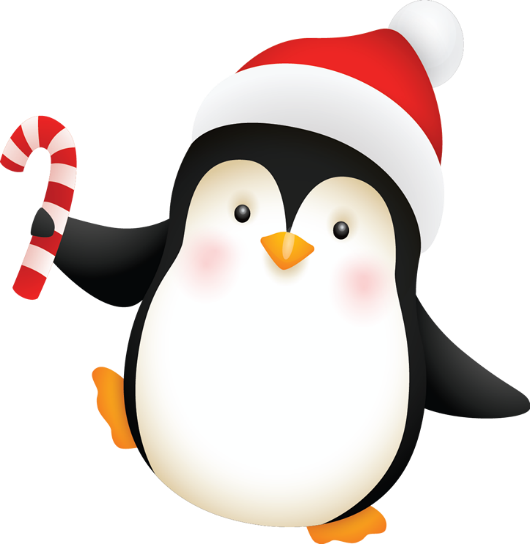 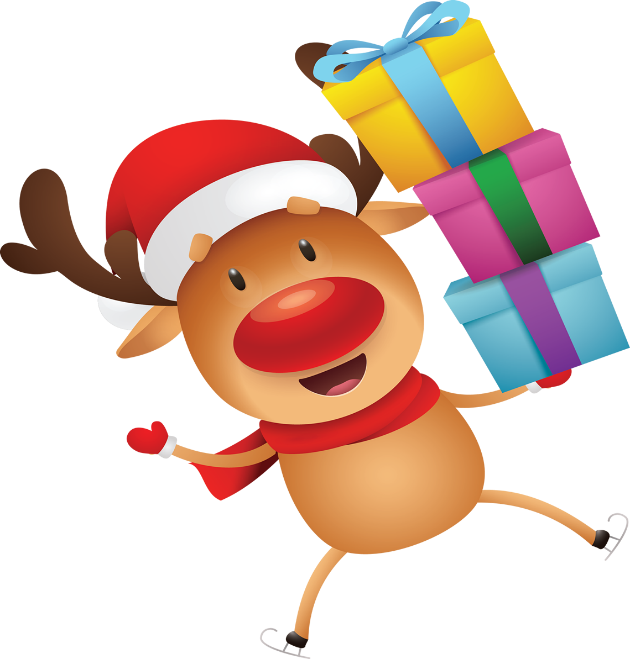 Feliz Navidad
Que en estas fiestas Navideñas, la magia sea tu mejor traje, tu sonrisa el mejor regalo, tus ojos el mejor destino, y tu felicidad mi mejor deseo.
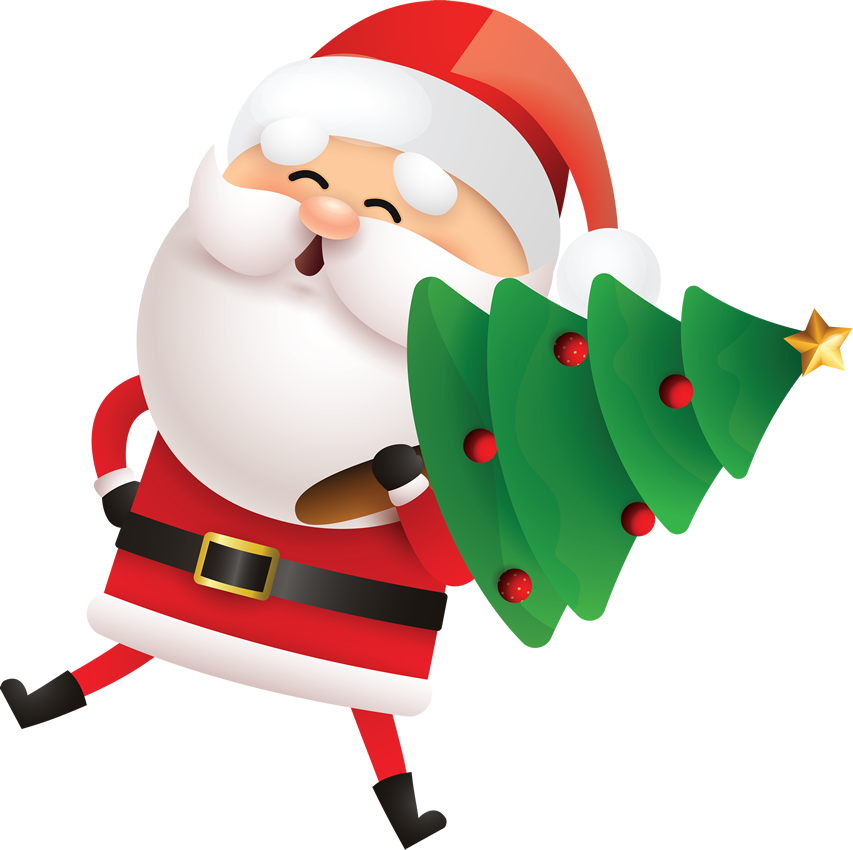 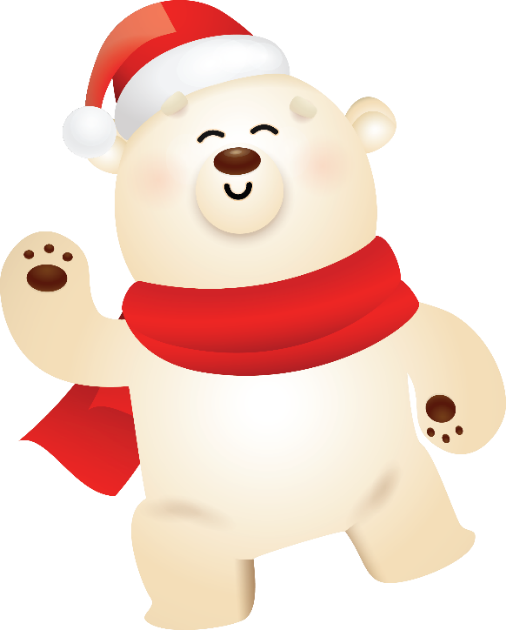 Atte: Familia Neira
www.megaidea.net